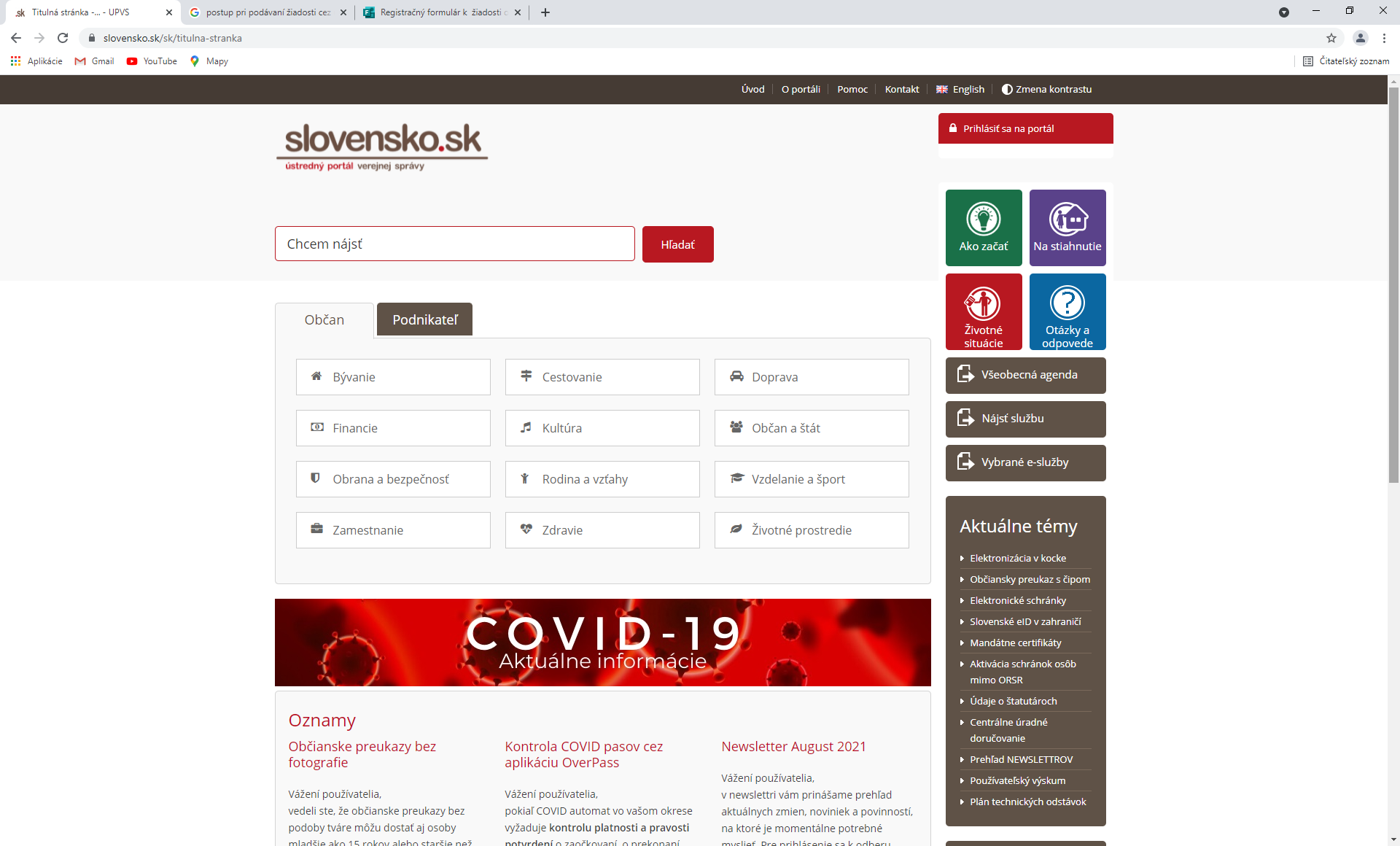 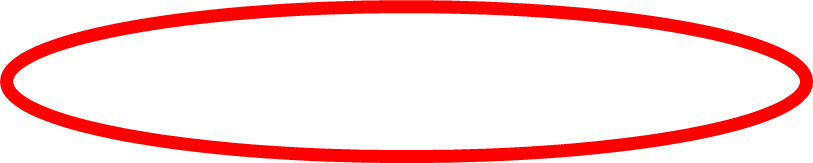 Zvoľte správny názov: Okresný úrad Stropkov
Naša elektronická schránka má číslo E0005598041, názov Okresný úrad Stropkov a IČO 00151866.
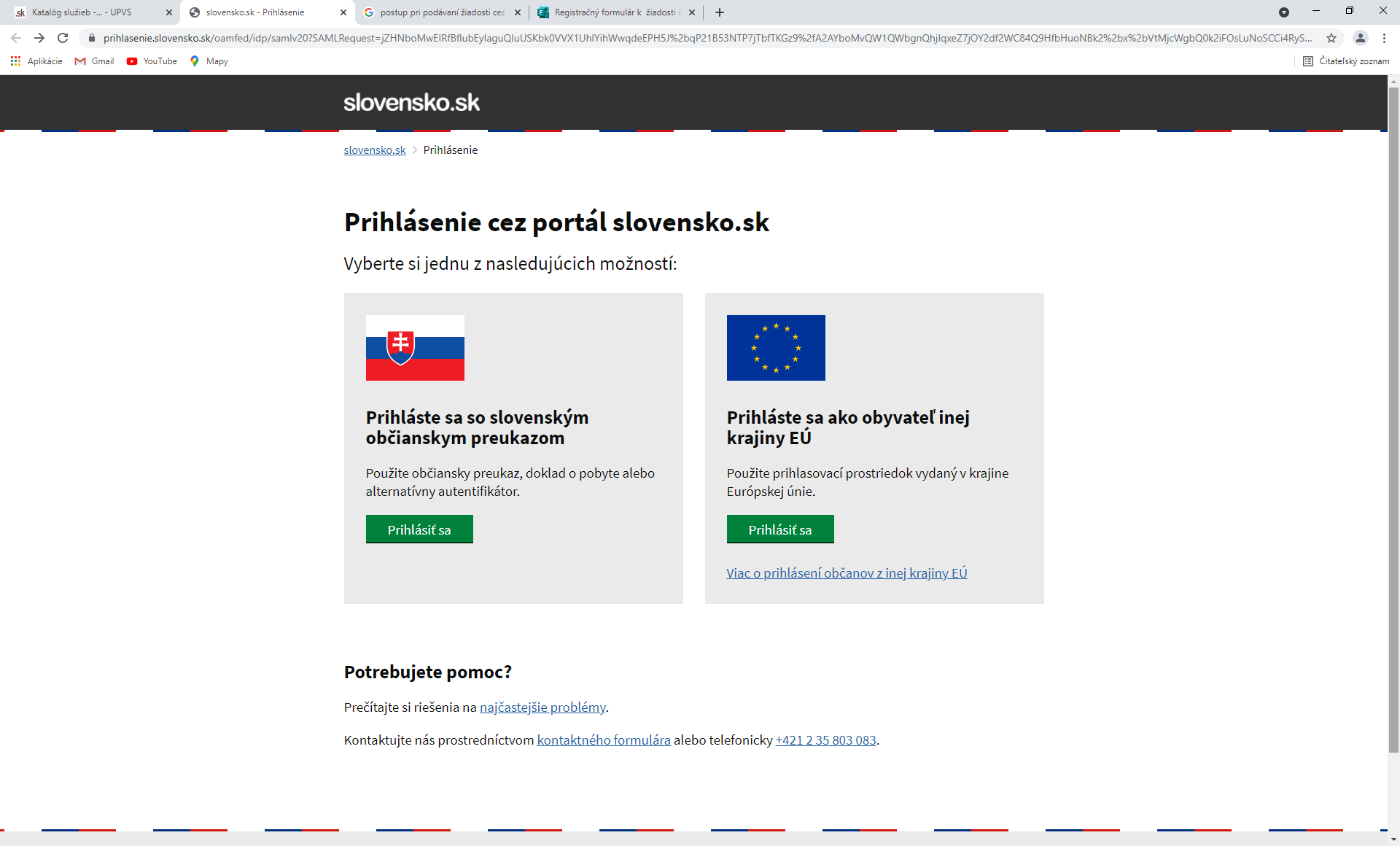 Naša elektronická schránka má číslo E0005598041, 

Názov:  Okresný úrad Stropkov

IČO:  00151866
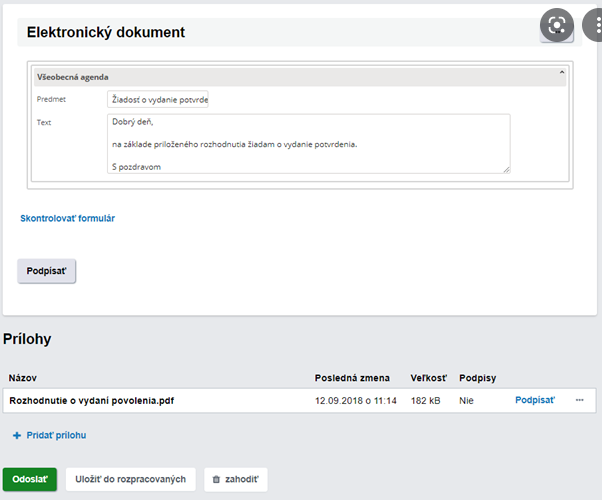 Vyplnenie správy
Žiadosť o poskytnutie regionálneho príspevku k Výzve č. 04-OÚ-SP-2022.
Dobrý deň,
posielame Vám podpísanú žiadosť spolu s prílohami za .......
Podpísanie iba správy.
Nezabudnite podpísať aj prílohy zvlášť!
Podpísanie príloh
Každá príloha sa podpisuje samostatne
Odoslanie podpísanej správy a príloh
Žiadosť a prílohy vo formáte *.pdf
Pridávanie príloh
Zoznam príloh je uvedený vo výzve
Termín na podanie žiadosti: Do úvahy sa berie dátum a čas doručenia uvedený v doručenke.